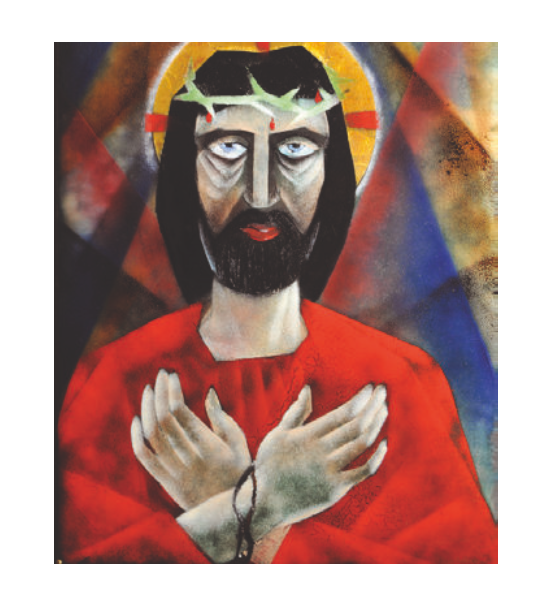 The first stationJesus is condemned to death
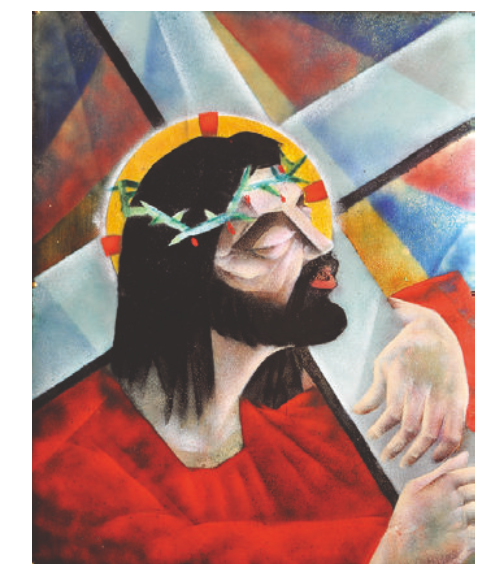 The second stationJesus carries the cross
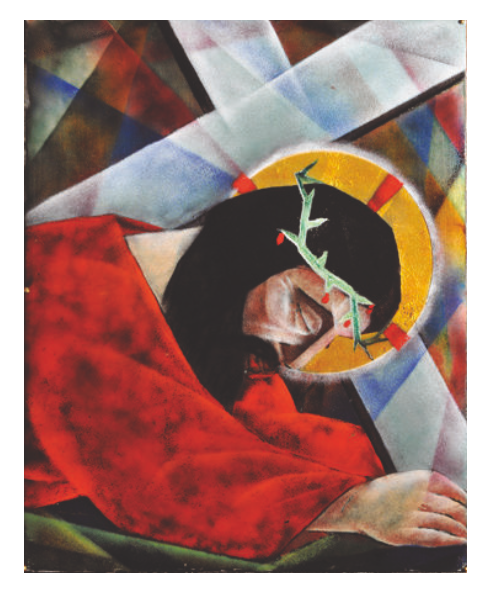 The third station
Jesus falls for the first time
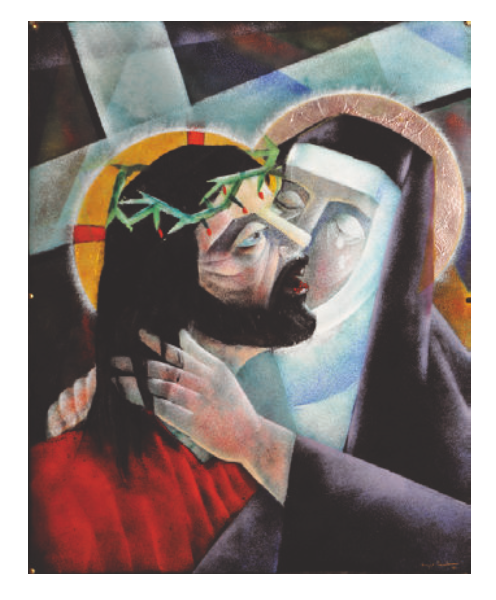 The fourth stationJesus meets his mother
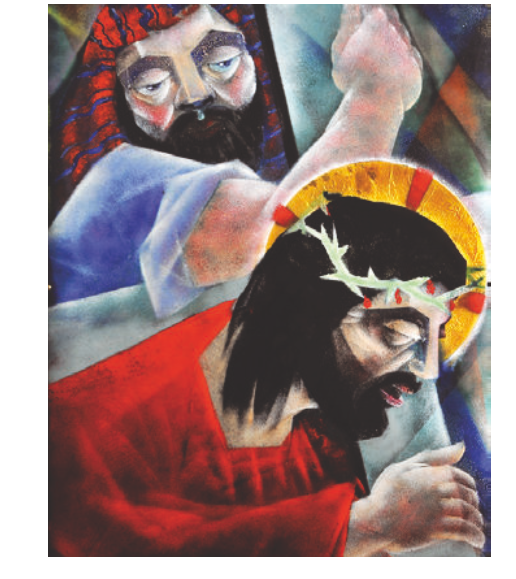 The fifth stationSimon helps Jesus carry his cross
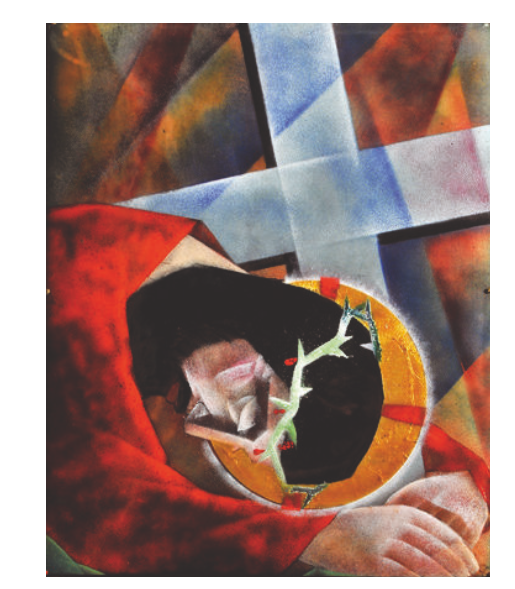 The sixth stationJesus falls a second time
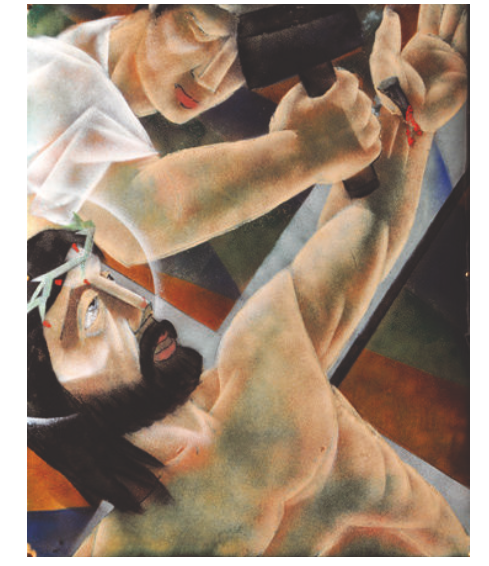 The seventh stationJesus is nailed  to the cross
The eighth stationJesus dies on the cross
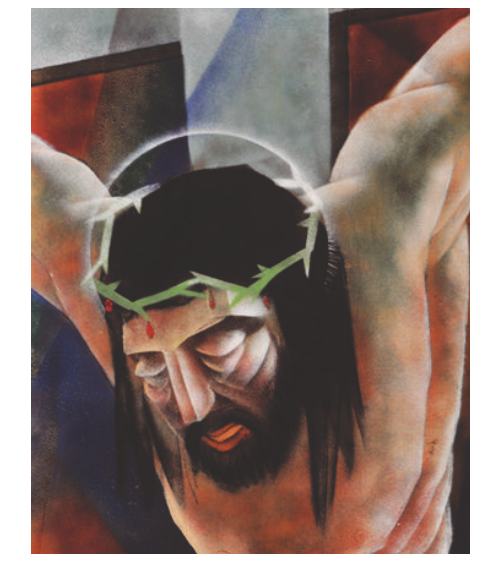 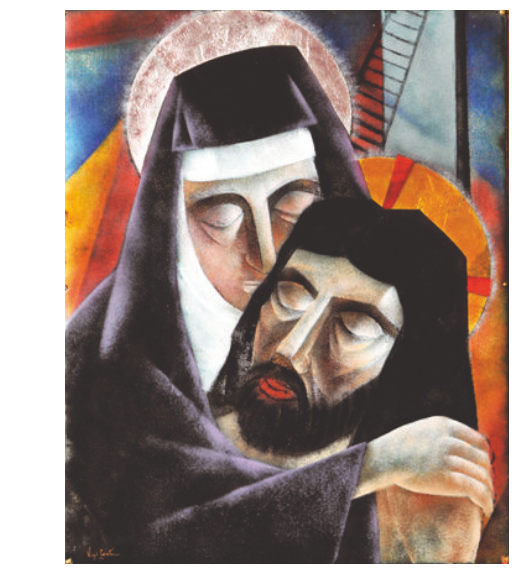 The nineth stationJesus is taken down from the cross
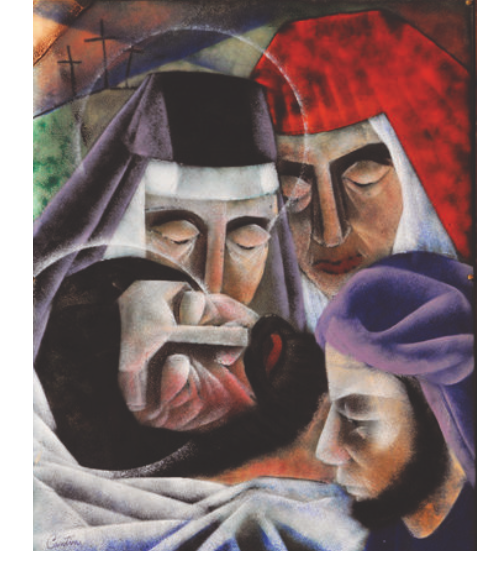 The tenth stationJesus is placed in the tomb